Deriváty uhlovodíků
od str.: 48
Deriváty uhlovodíků
organické sloučeniny, které obsahují kromě uhlíku a vodíku další prvky (kyslík, dusík, síra, halové prvky (F, Cl, Br, I)…
ve vzorci je nahrazen atom vodíku jiným prvkem nebo skupinou
příklady: halový prvek – halogenderiváty
                 skupina OH – hydroxyderiváty
uhlovodíkový zbytek – důležitý pro názvosloví
odvozuje se od řady alkanů bez jednoho vodíku
koncovka – yl
       H                                  H    H                              C₂H₅OH ethanol, líh
H – C –                        H – C –  C –                                
       H                                  H    H
methyl                          ethyl
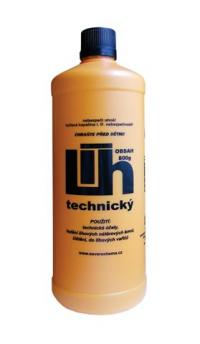 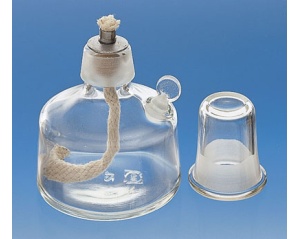 Přehled základních skupin derivátů uhlovodíků

halogenderiváty
hydroxyderiváty
aldehydy
ketony
karboxylové kyseliny
aminokyseliny
estery